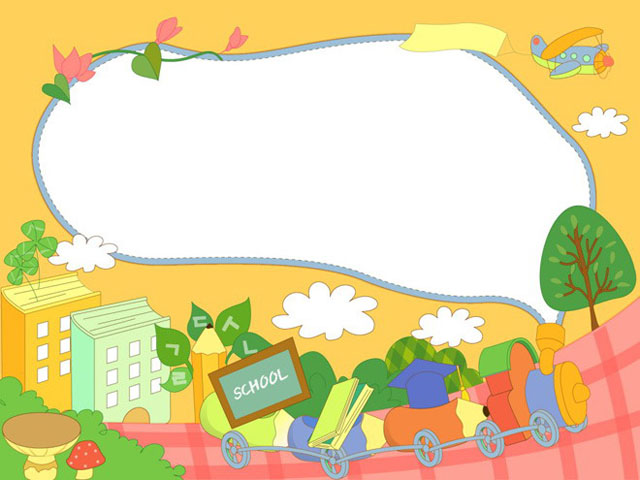 CHÀO MỪNG CÁC CON
ĐẾN VỚI TIẾT HỌC
NIỀM VUI TUỔI THƠ
TUẦN
 13
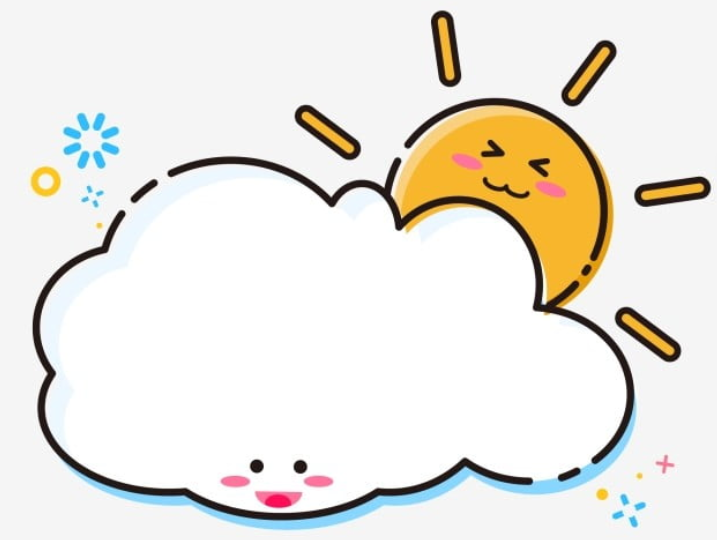 BÀI 23 - TIẾT 3
VIẾT: CHỮ HOA M
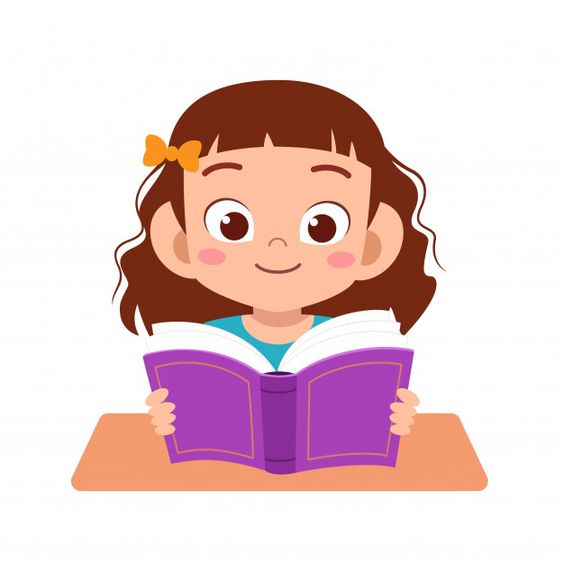 YÊU CẦU CẦN ĐẠT
1. Viết đúng chữ  M cỡ vừa và cỡ nhỏ.
2. Viết đúng câu ứng dụng: 
	 MŎ cΪ wgựa đau cả Ǉàu bỏ cỏ.
3. Rèn cho mình tính kiên trì và cẩn thận khi viết.
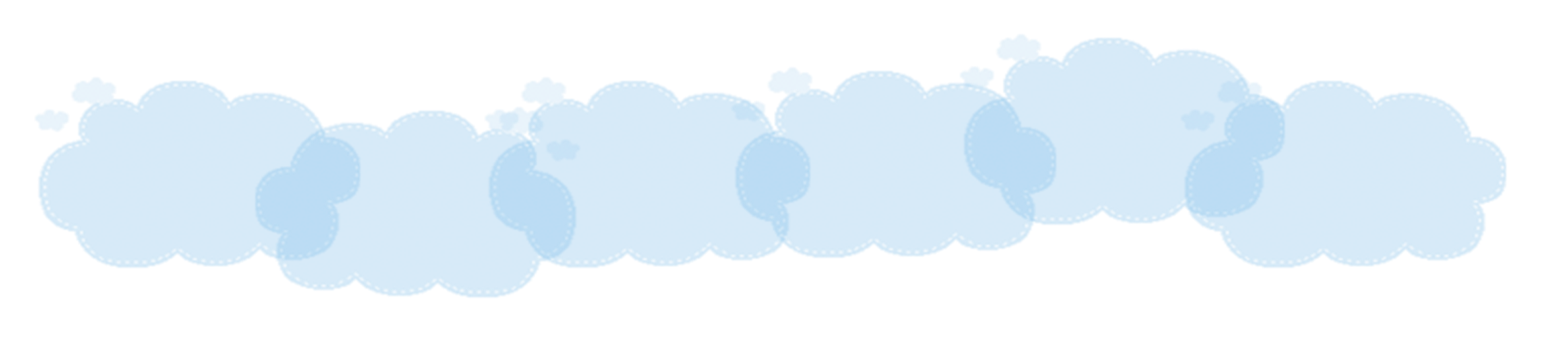 Chữ hoa M gồm 4 nét:
Nét 1 là nét móc ngược trái (gần giống nét 2 ở chữ K nhưng hơi lượn đầu sang phải).
6 ô li
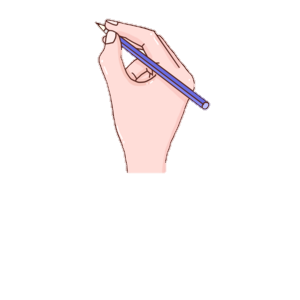 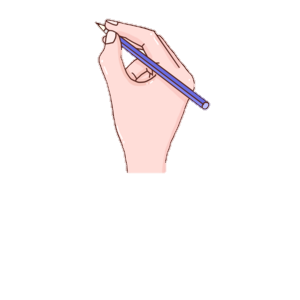 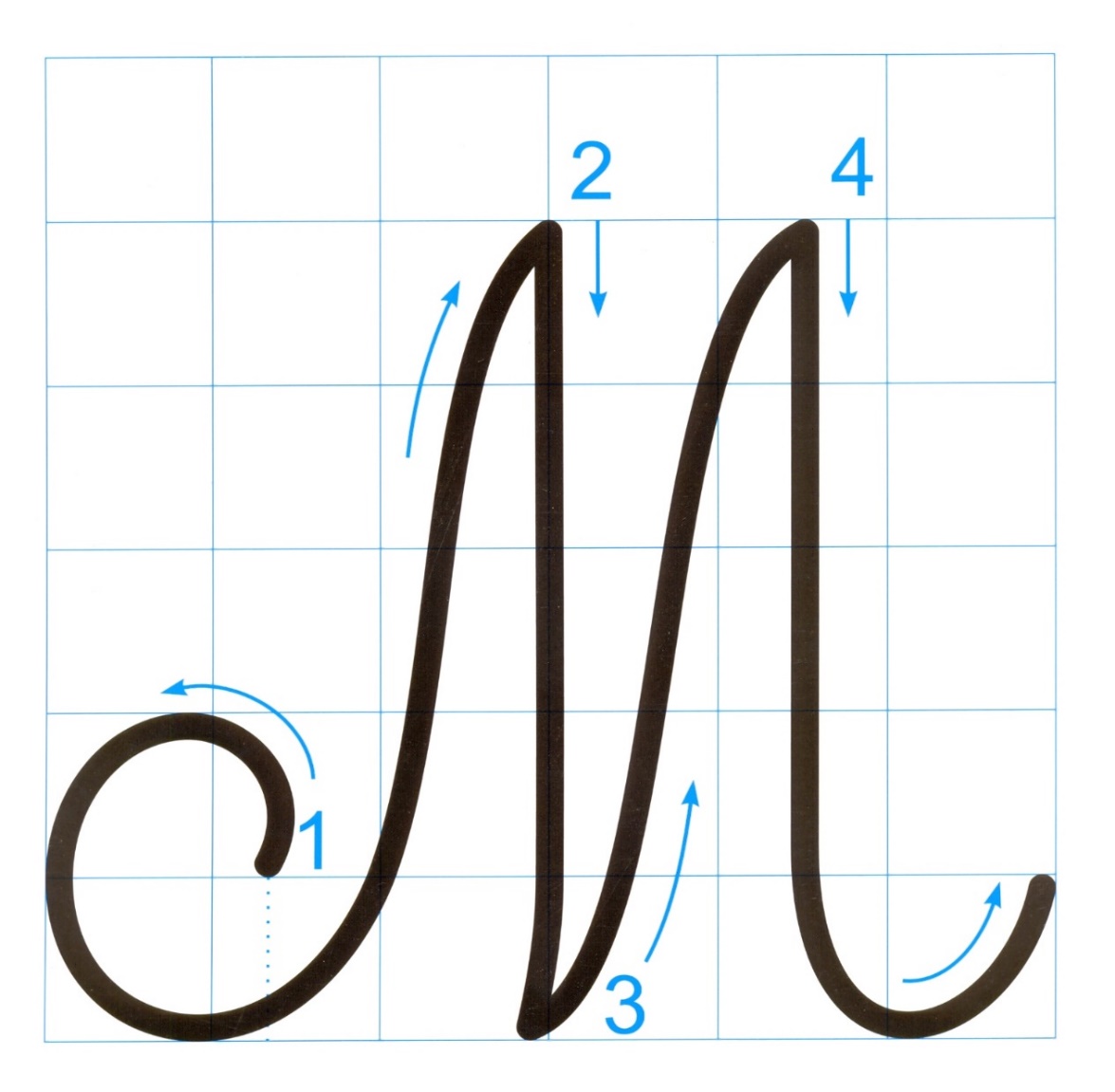 Nét 2 là nét thẳng đứng hơi lượn một chút ở nét cuối.
5 ô li
Nét 3 là nét thẳng xiên hơi lượn ở 2 đầu.
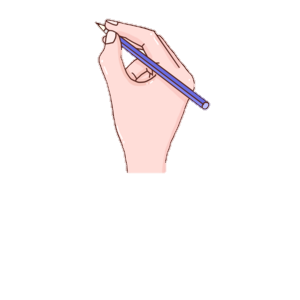 Nét 4 là nét móc ngược phải.
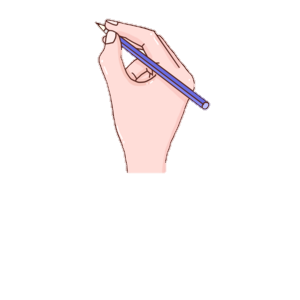 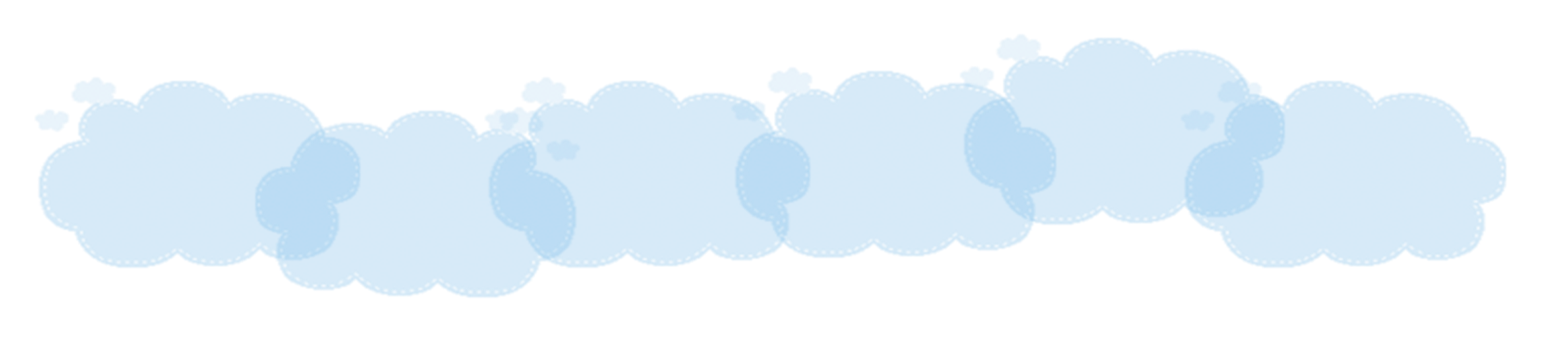 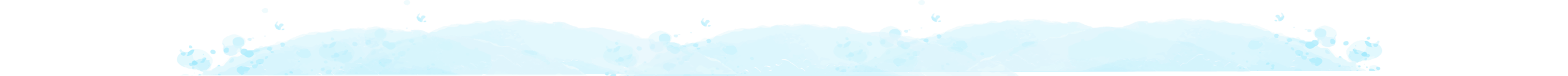 Nhận xét chữ hoa M cỡ vừa và cỡ nhỏ?
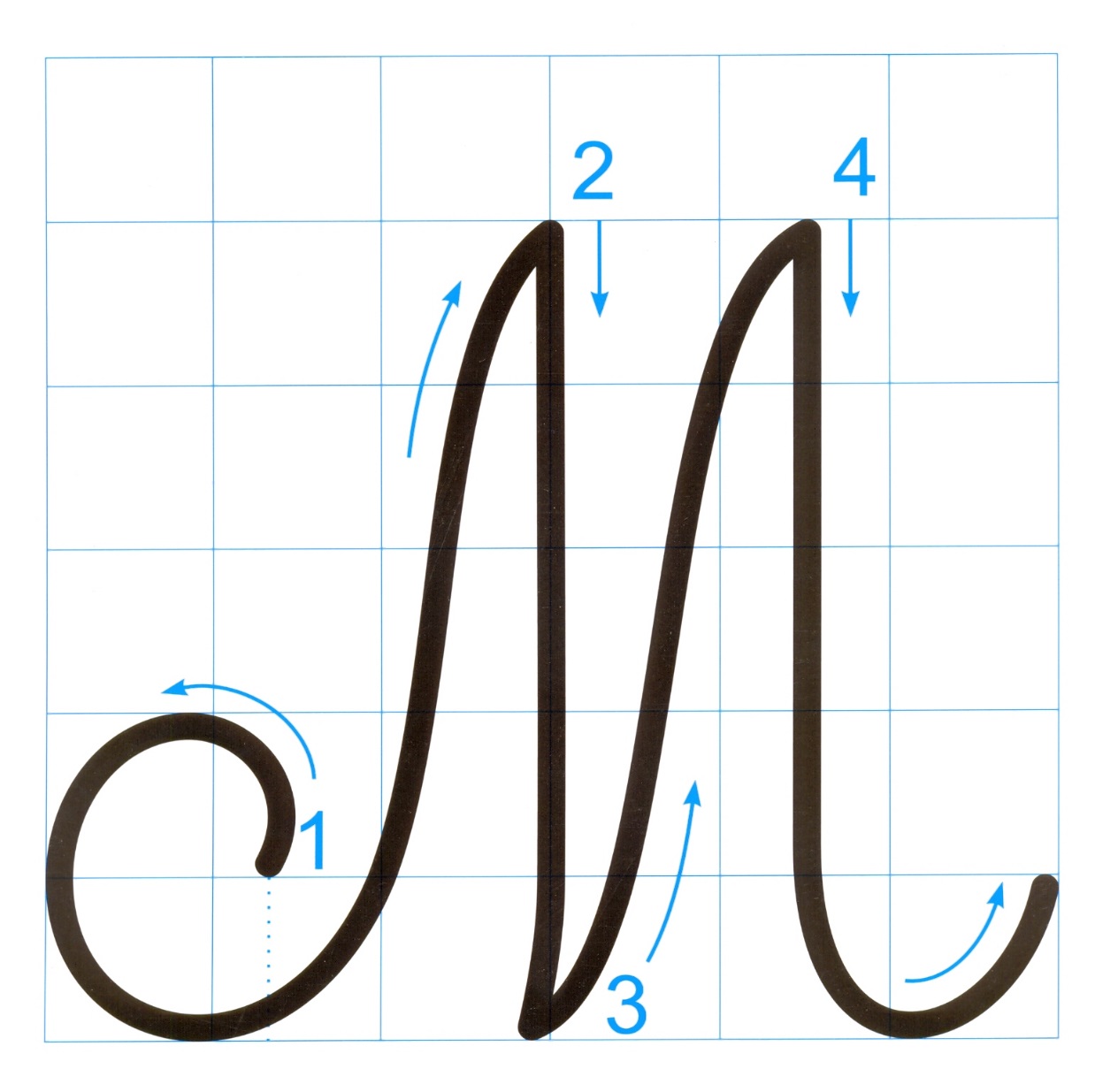 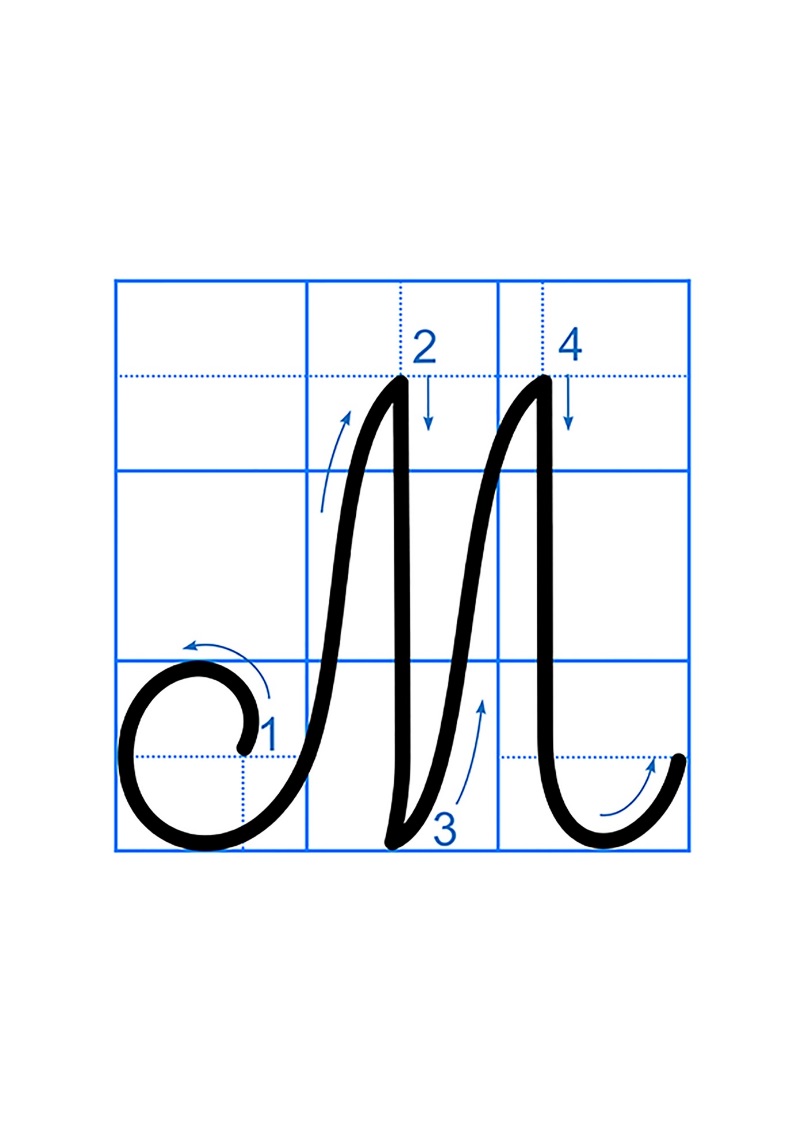 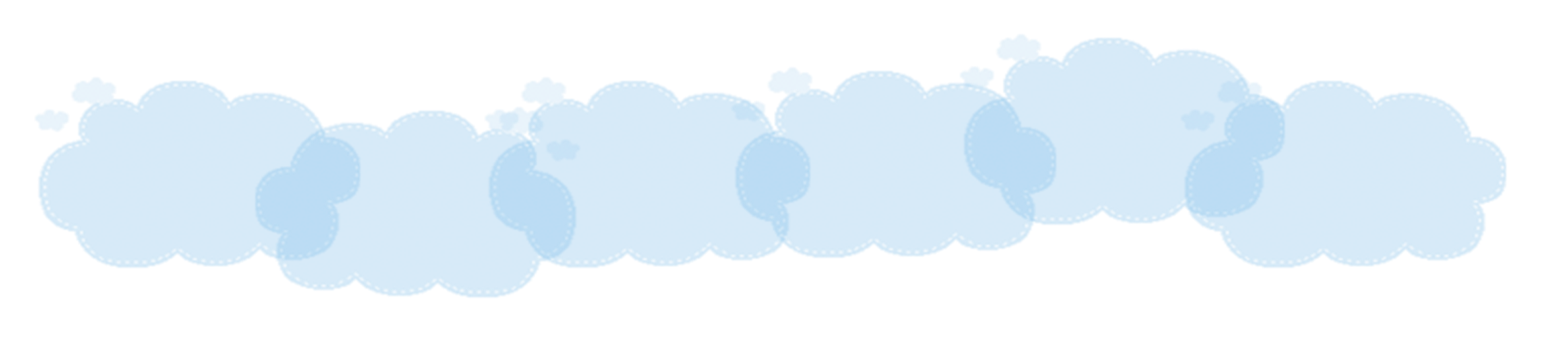 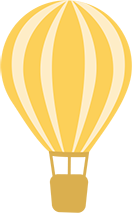 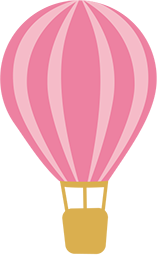 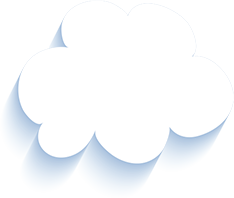 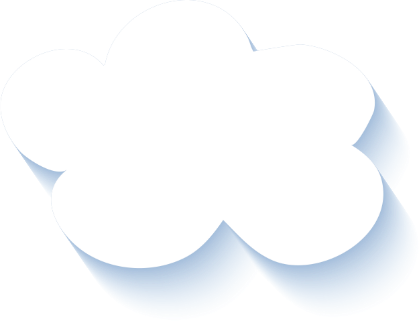 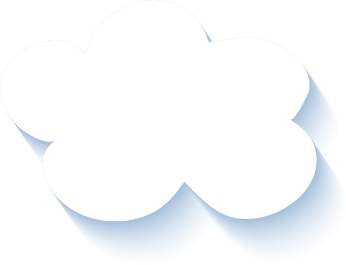 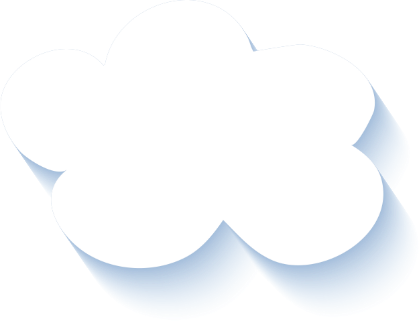 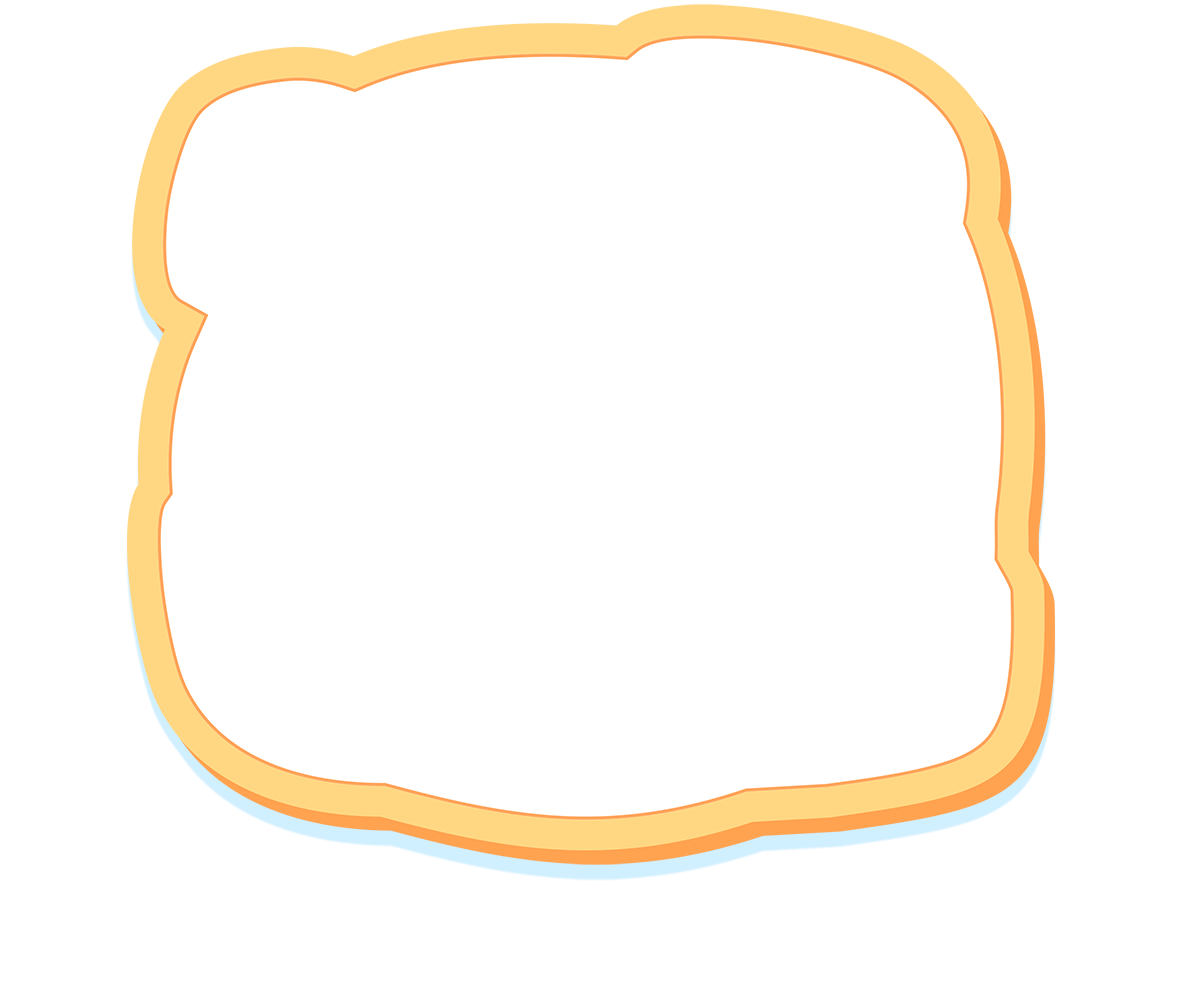 Câu ứng dụng
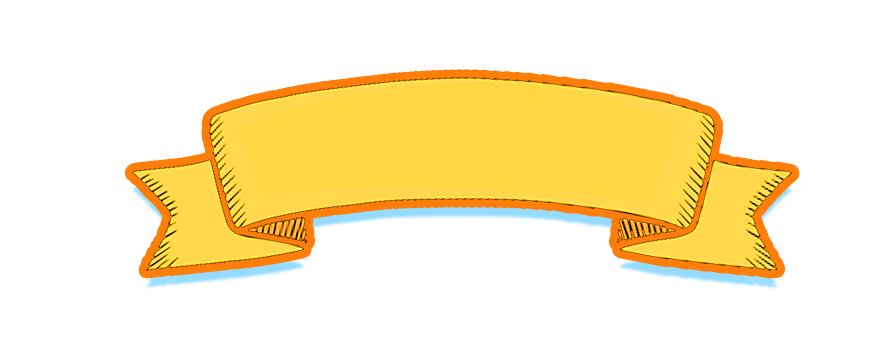 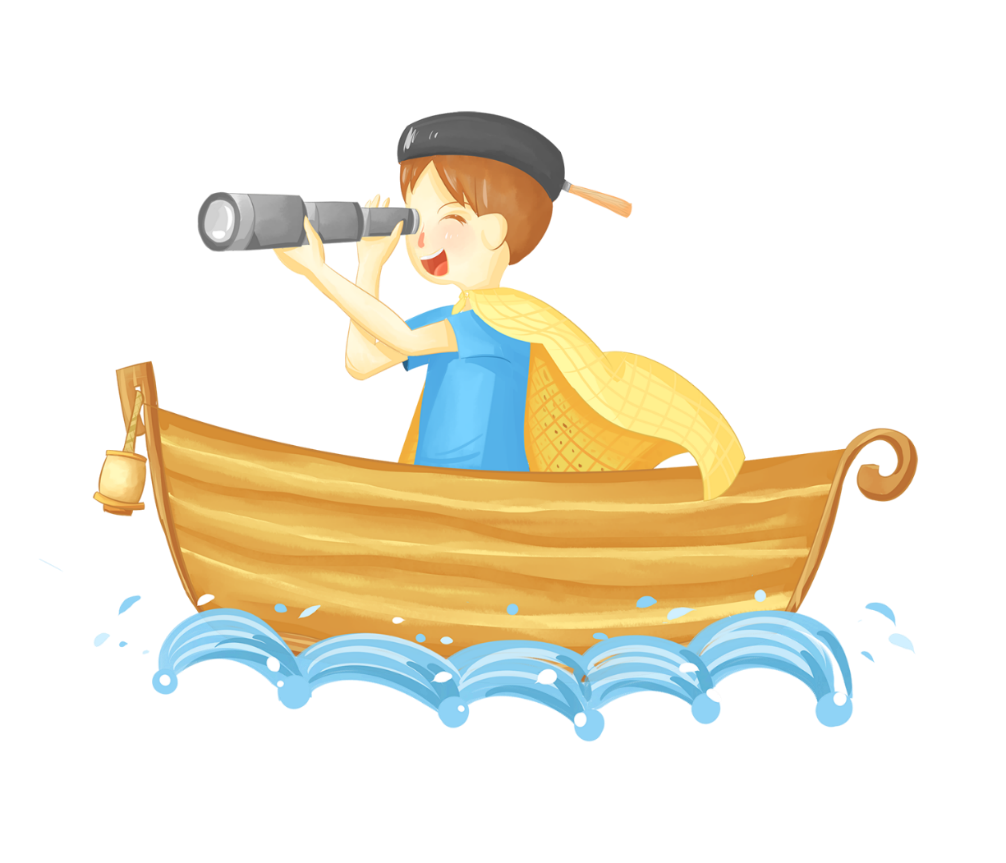 MŎ cΪ wgựa đau cả Ǉàu bỏ cỏ.
Câu tục ngữ răn dạy chúng ta phải yêu thương, lo lắng, chăm sóc cho những người thân yêu, bè bạn của mình.
Câu ứng dụng nói về điều gì?
Liên hệ:
Con biết những hành động nào thể hiện tinh thần tương thân tương ái, quan tâm đến mọi người. Con hãy chia sẽ cho cô và cả lớp cùng nghe.
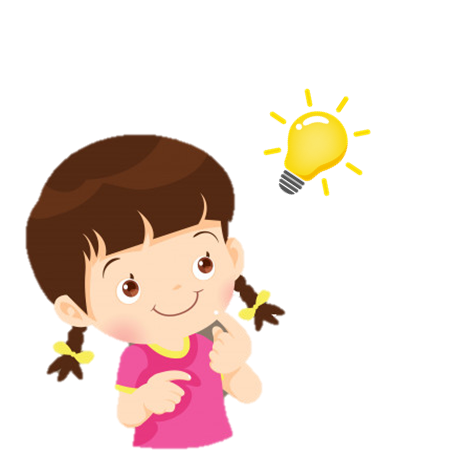 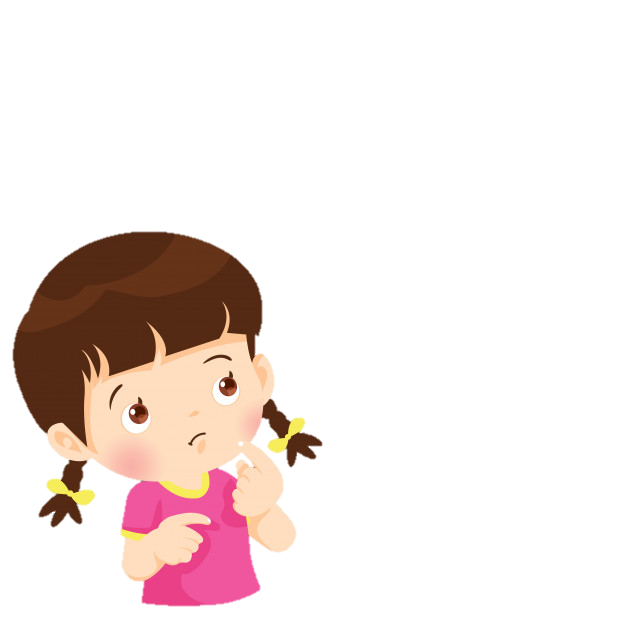 MŎ cΪ wgựa đau cả Ǉàu bỏ cỏ.
Khi viết câu ứng dụng, các con chú ý khoảng cách giữa các chữ ghi tiếng bằng khoảng cách 1 con chữ o.
Nêu độ cao các con chữ có trong câu ứng dụng?
Nêu cách đặt dấu thanh ở các chữ?
Vị trí đặt dấu chấm ở cuối câu: ngay sau chữ cái “o” trong tiếng cỏ.
Chữ M, g, b cao 2 li rưỡi. Chữ t cao 1 li rưỡi. Chữ  đ cao 2 li. Các chữ còn lại cao 1 li.
Cách đặt dấu thanh ở các chữ: dấu nặng đặt dưới chữ ô (MŎ), chữ Ŕ (ngựa); dấu huyền đặt trên chữ a (tàu), dấu hỏi đặt trên chữ o (bỏ), (cỏ), chữ a (cả).
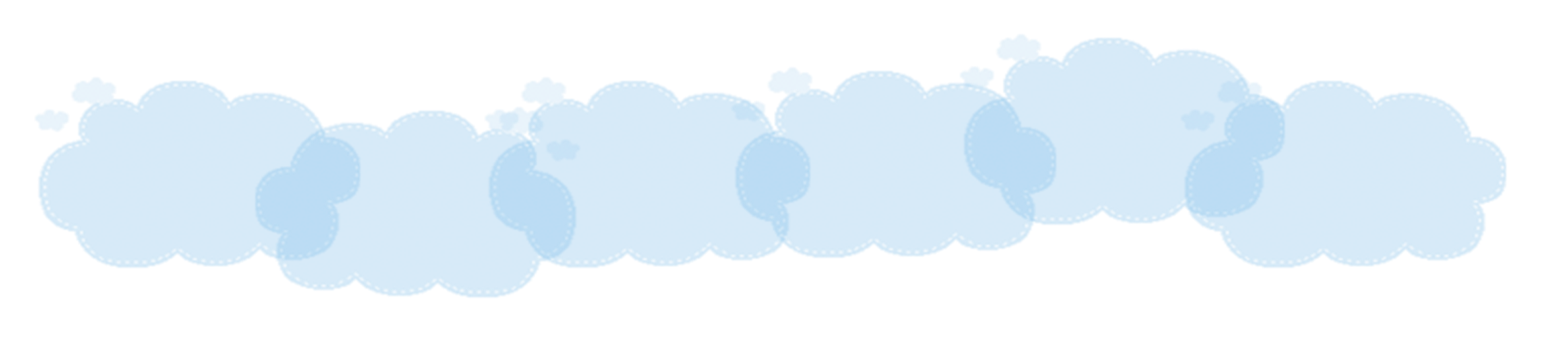 BÀI 32
VIẾT CÂU ỨNG DỤNG
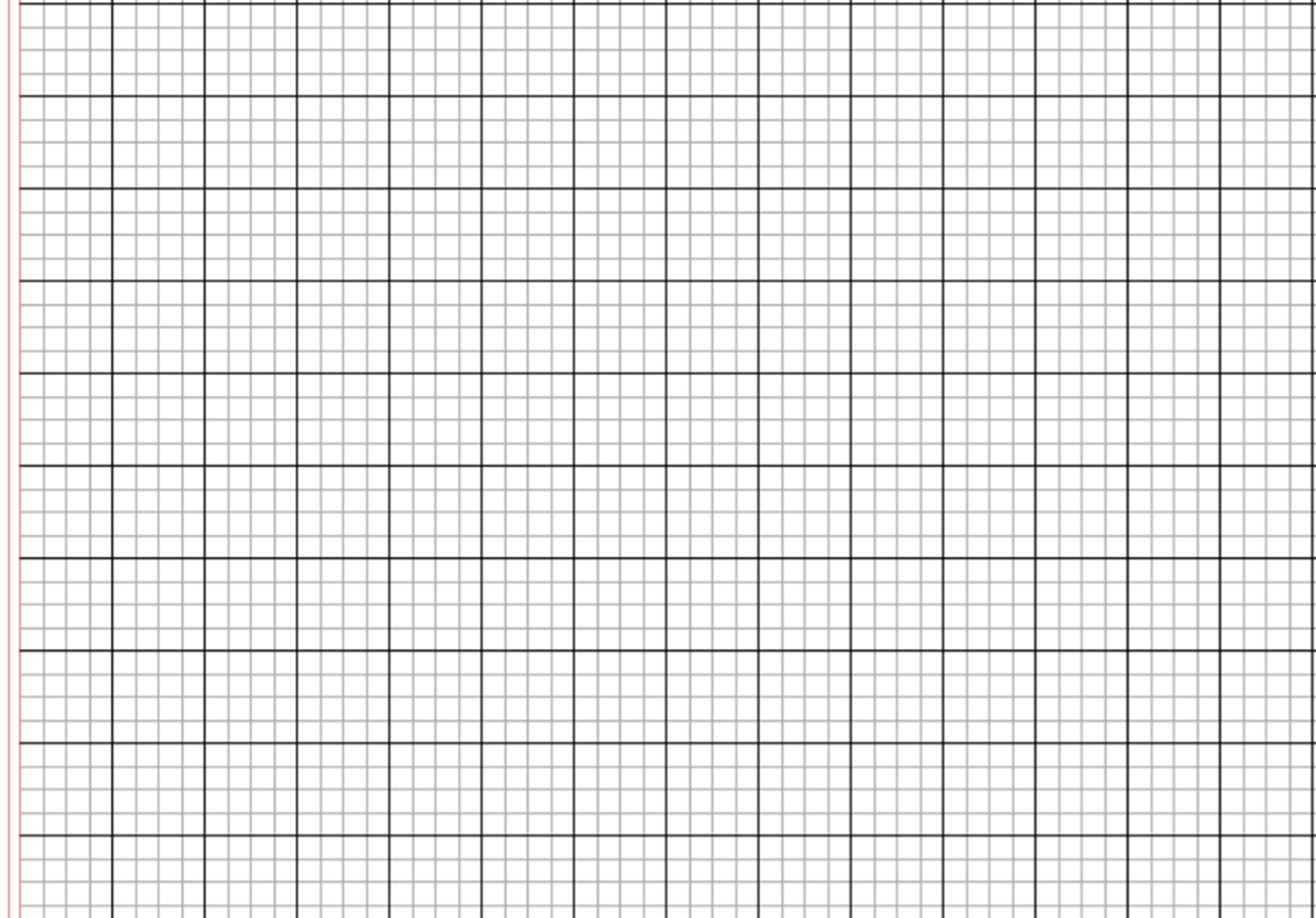 Một con ngựa đau cả tàu bỏ cỏ.
Em hiểu câu “Một con ngựa đau cả tàu bỏ cỏ” nói về điều gì?
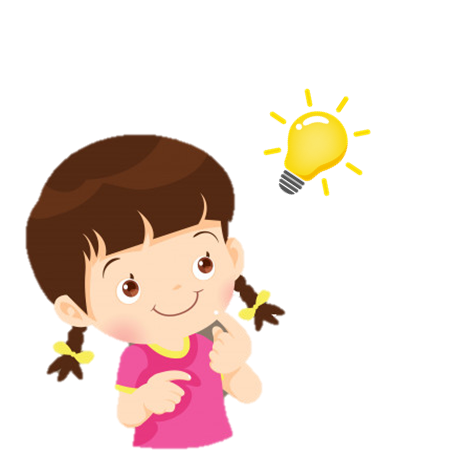 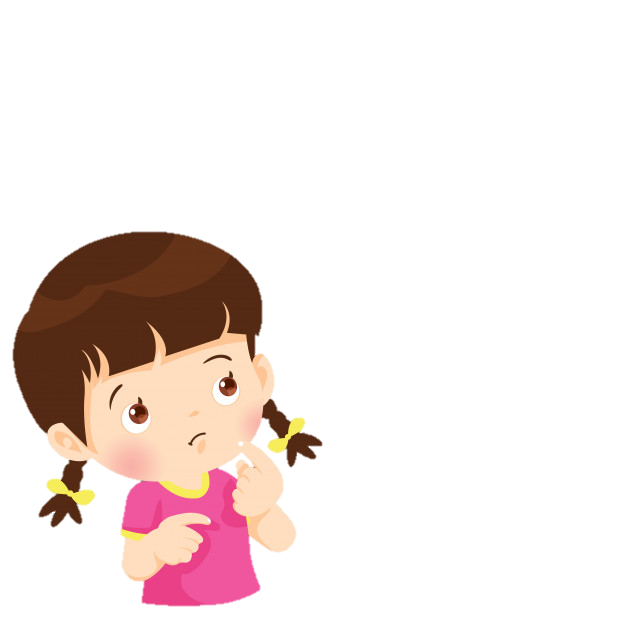 [Speaker Notes: thể hiện lòng yêu thương và sự đoàn kết, một cá thể gặp khó khăn cả tập thể sẽ cùng nhau giúp đỡ]
a. Chữ cái nào được viết hoa? 
b. Hãy nêu độ cao của các con chữ có trong câu ứng dụng?
c. Cách đặt dấu thanh ở các chữ như thế nào?
d.  Khoảng cách giữa các chữ ghi tiếng như thế nào?
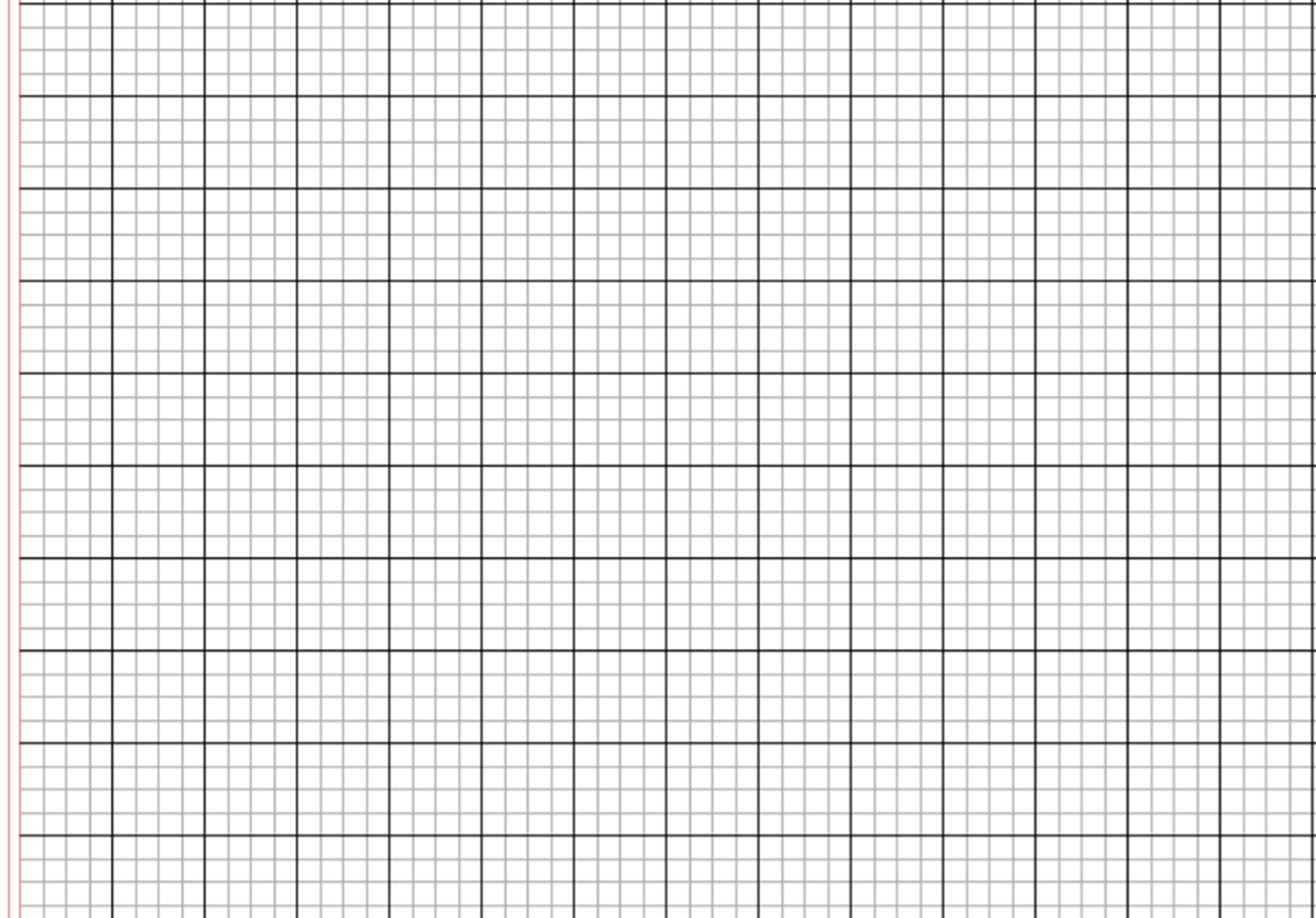 Một con ngựa đau cả tàu bỏ cỏ.
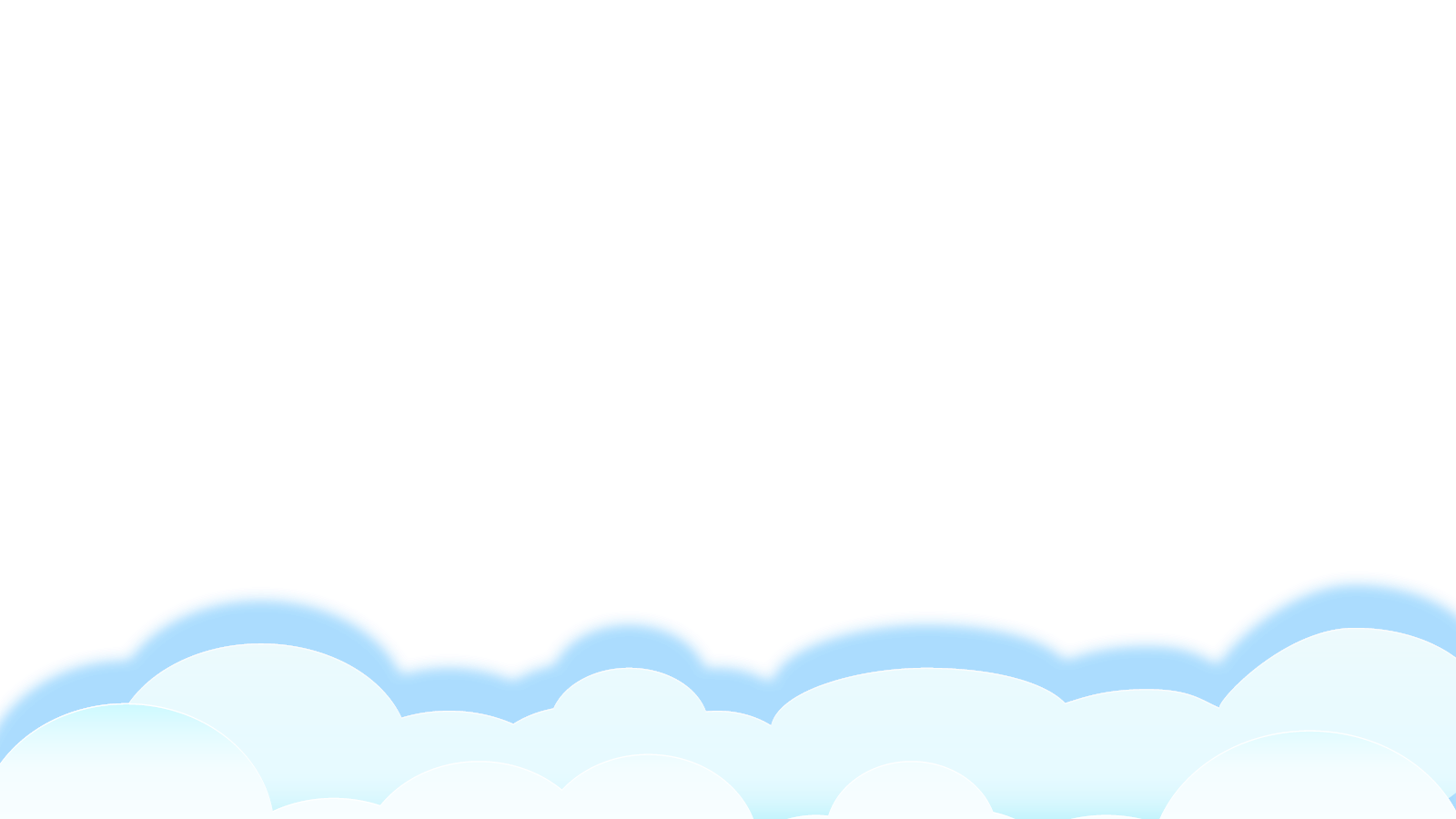 [Speaker Notes: Khi viết câu ứng dụng, các con chú ý khoảng cách giữa các chữ ghi tiếng bằng khoảng cách 1 con chữ o.]
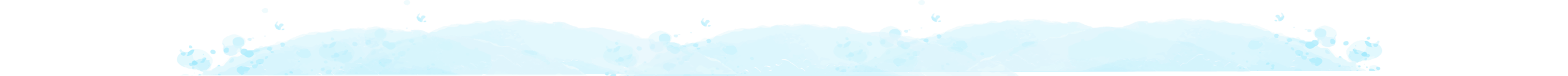 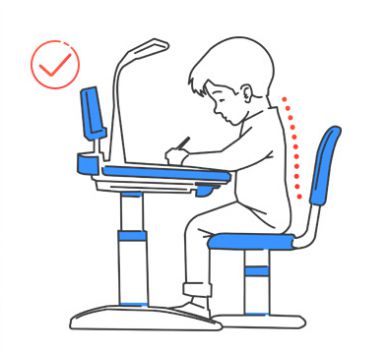 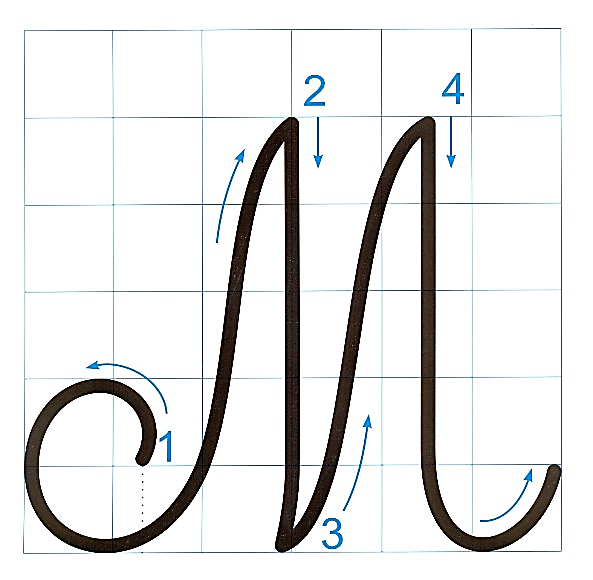 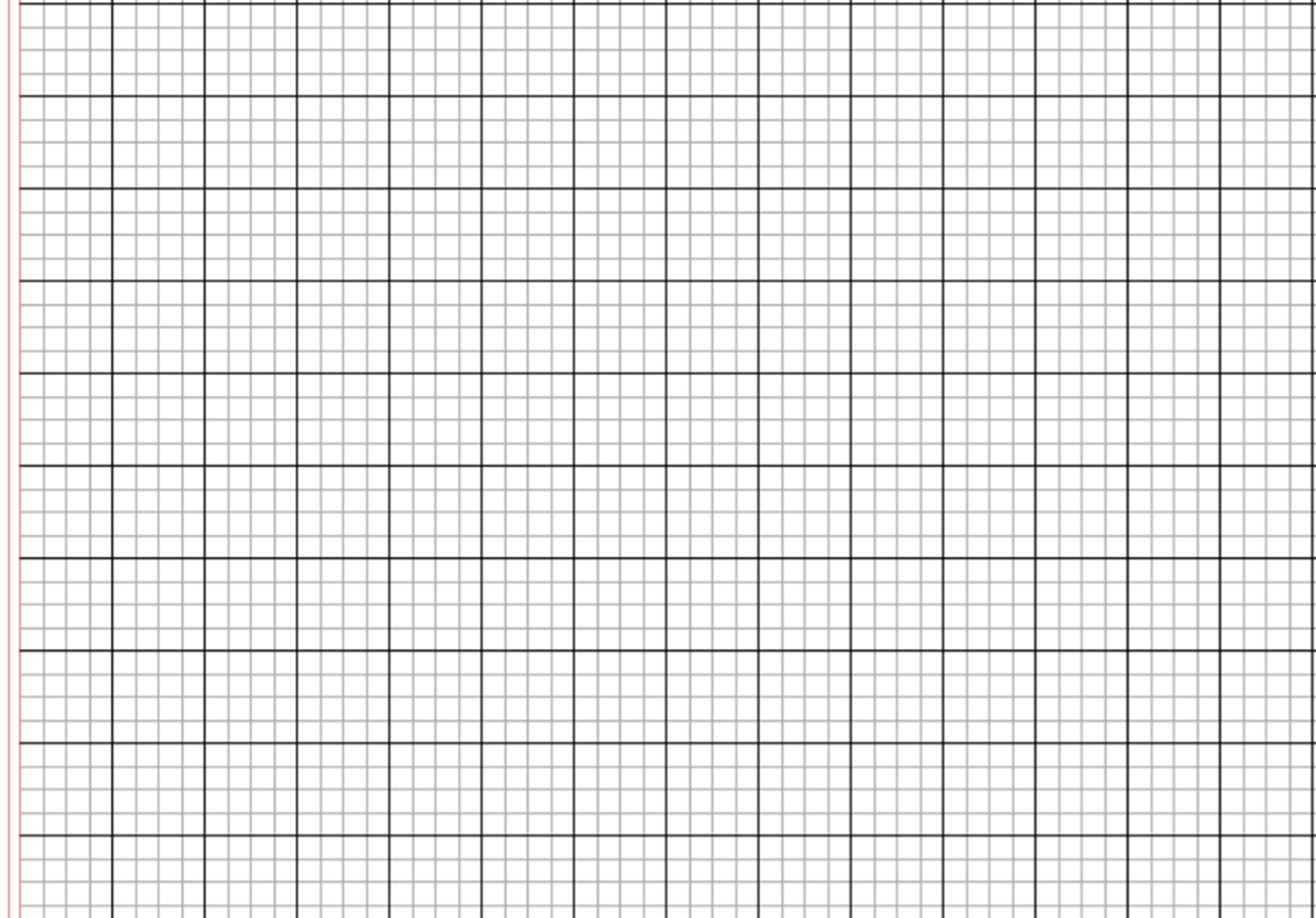 Một con ngựa đau cả tàu bỏ cỏ.
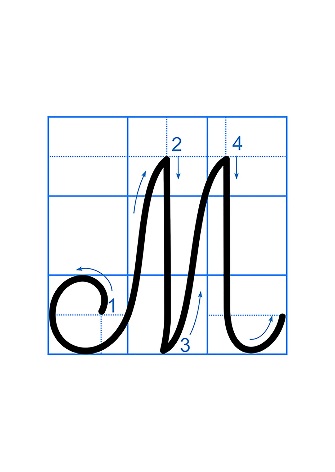 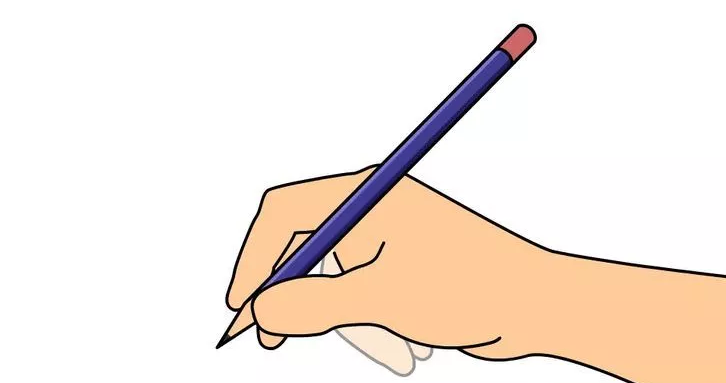 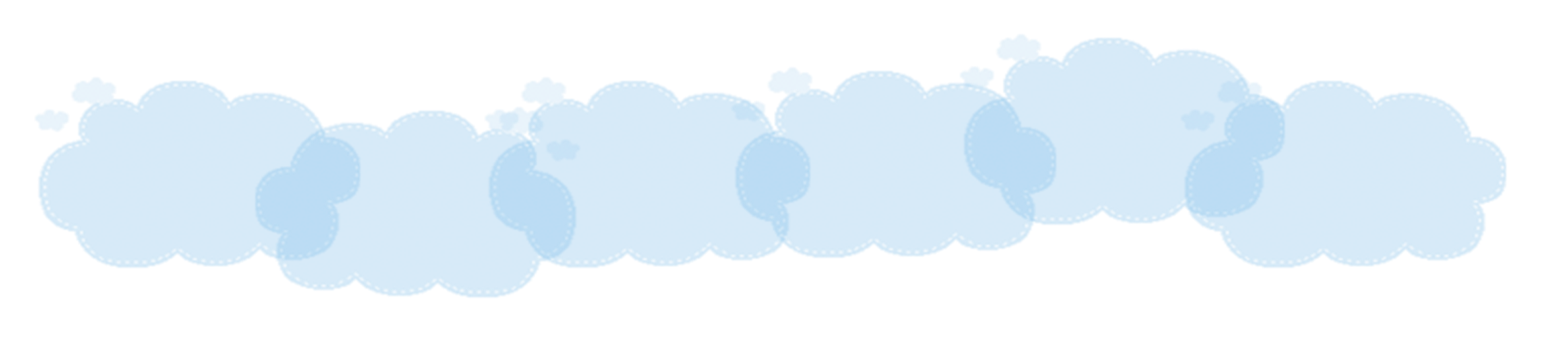 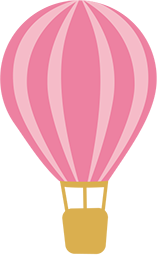 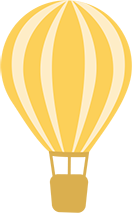 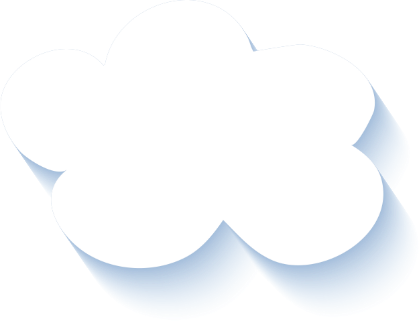 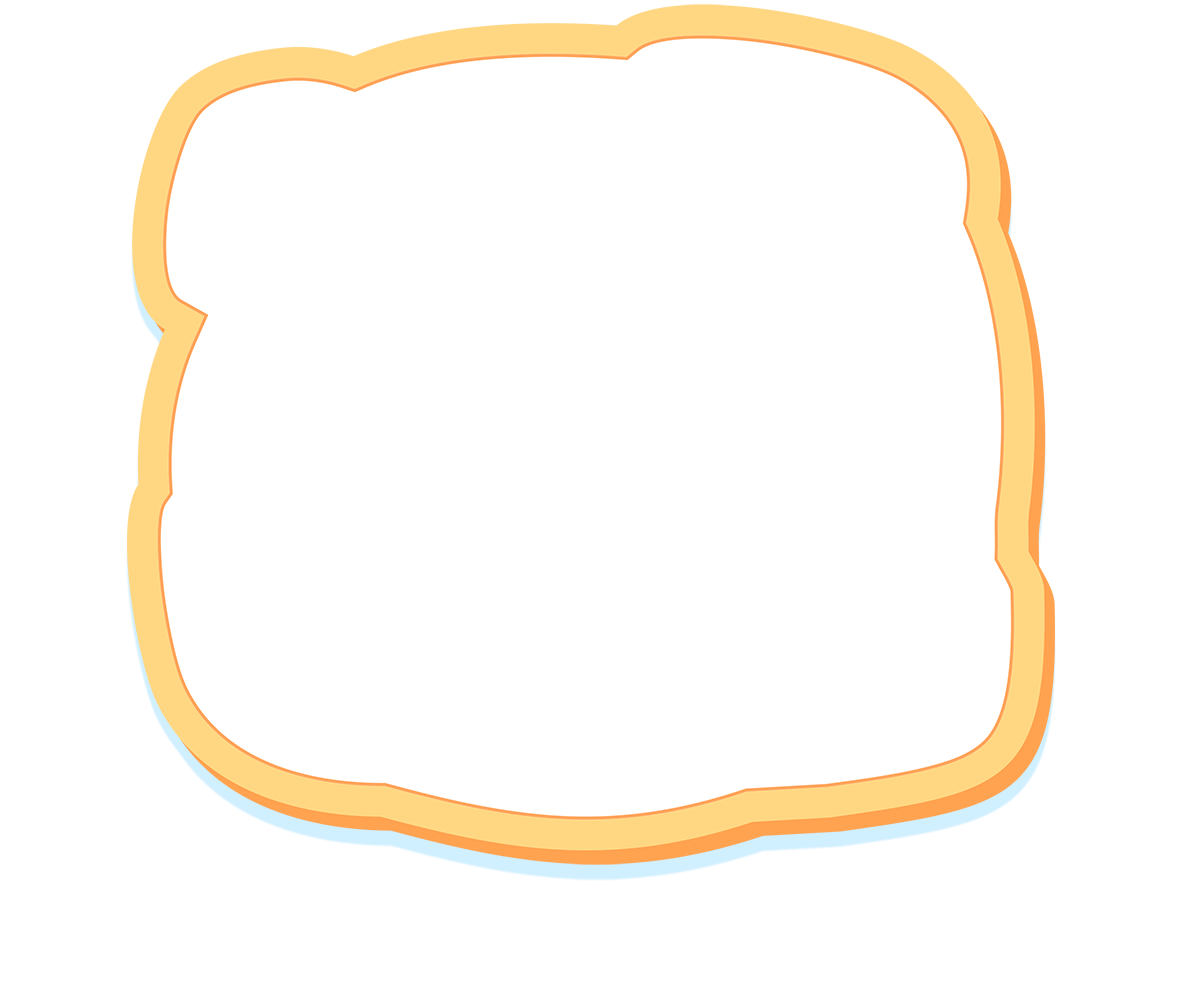 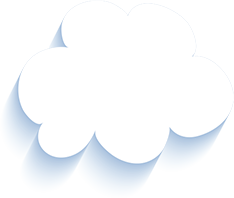 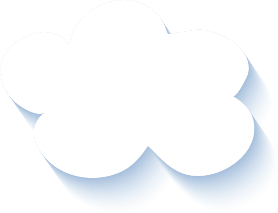 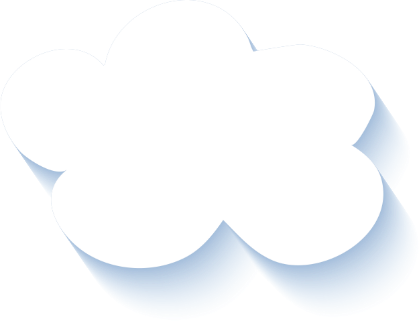 CHÀO TẠM BIỆT 
CÁC CON!
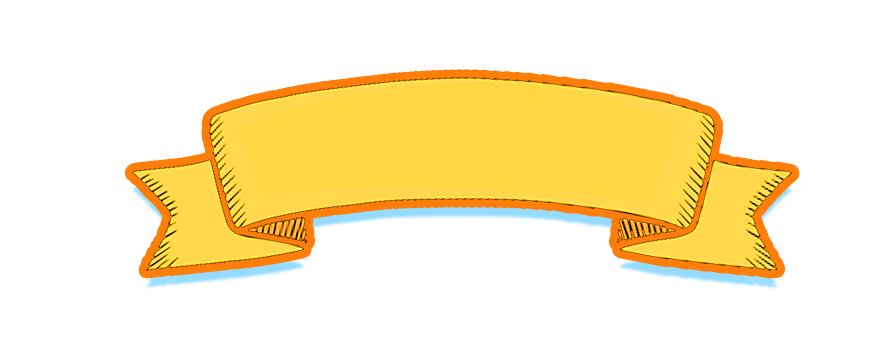 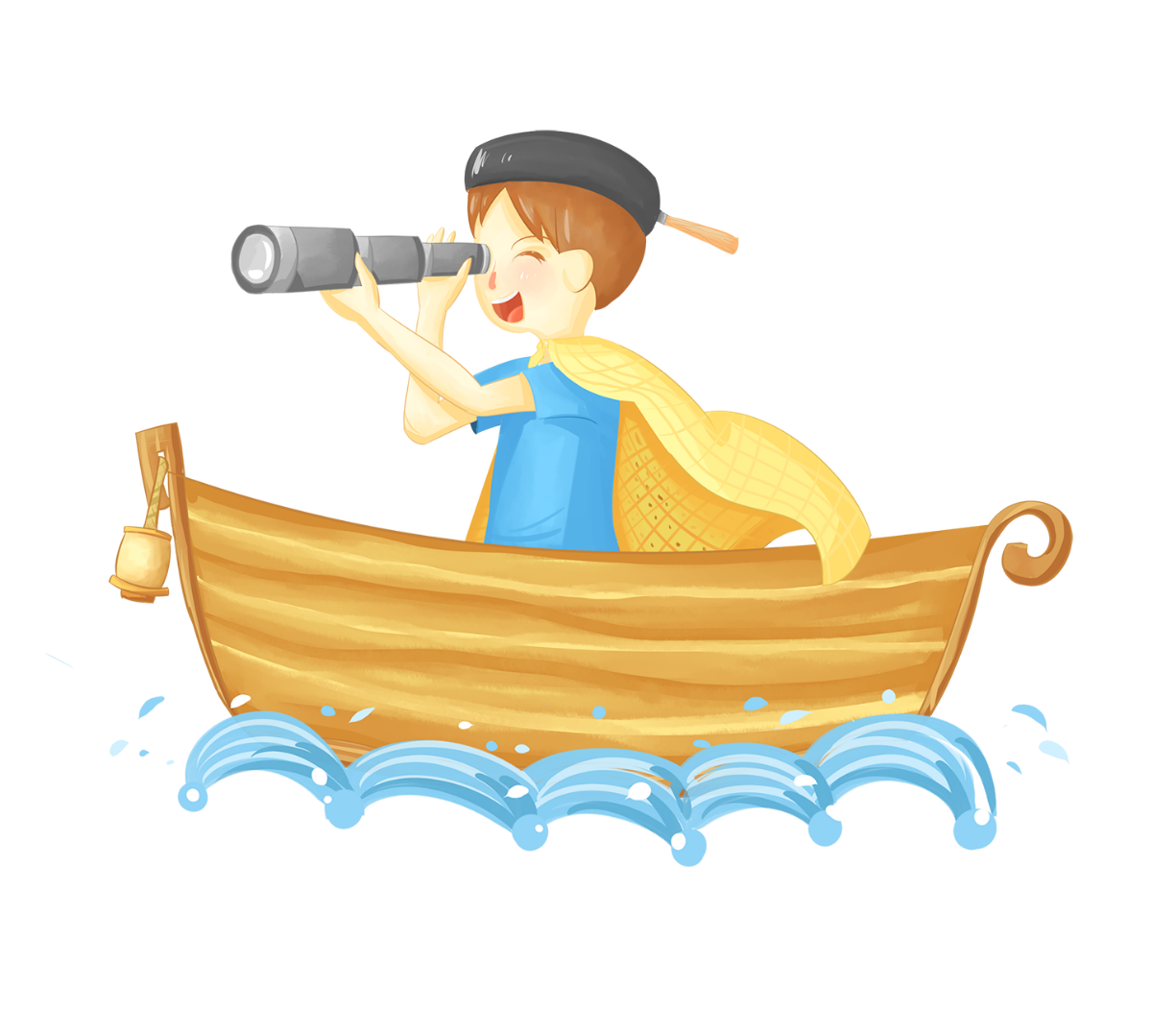